IMPAACT Community and Science HIV Prevention
DICHABA SIANE
ICAB  Member
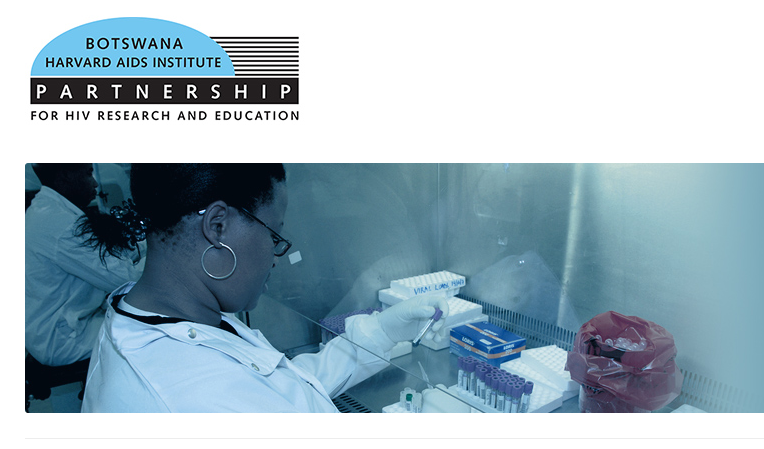 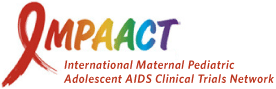 FOCAL POPULATION  YOUNG WOMEN
Young Women 
Global 78 million people live with HIV.
Botswana 380 000 live with HIV
22.8% of the general population.
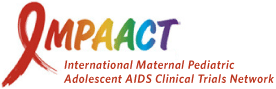 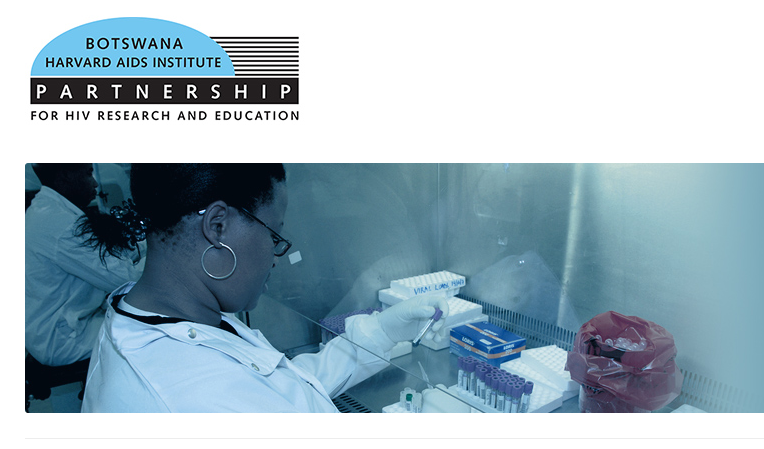 There are 210 000 Women aged 15- 24 years old  making about 27.4% of the general population.
There are 160 000 men aged 15 -24 making about 18.4% of the general population.
Young women about 11.2%
Young men about 5.6%
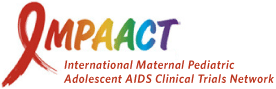 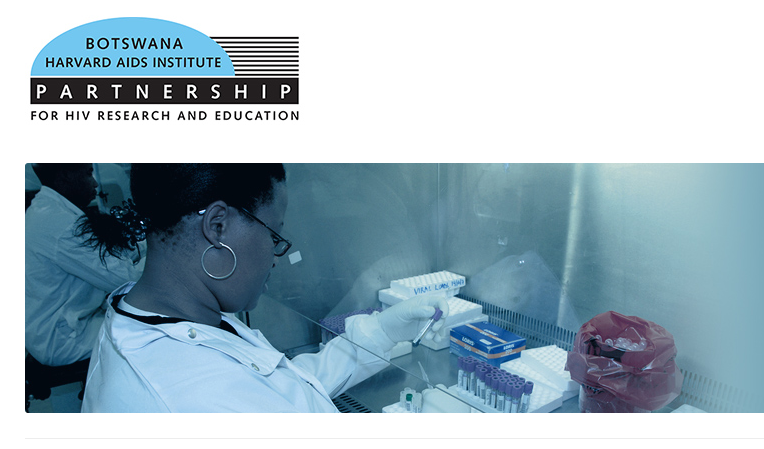 PrEP
PrEP has not yet been rolled out in Botswana. However, it is commercially available for:
discordant couples
Key populations
with a doctor’s prescription.
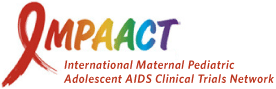 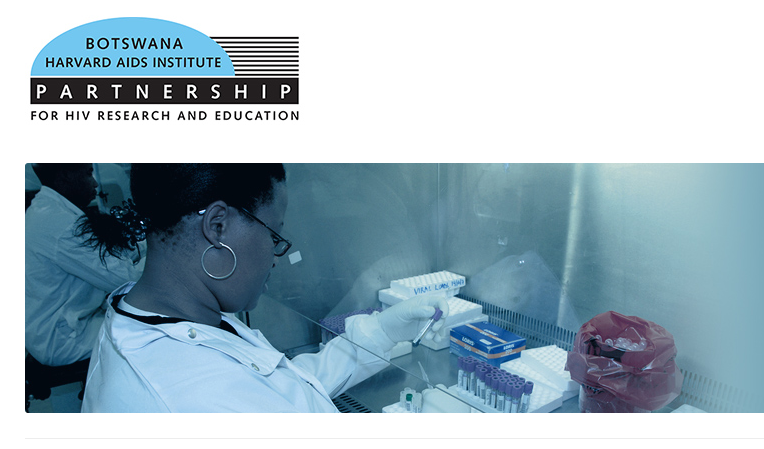 PrEP  Demonstration Projects
To assess acceptability and uptake of PrEP
Shows Women do not know a lot about PrEP BUT,
More enroll in PrEP demonstration THOUGH they do not stay
MSM have some knowledge about PrEP, BUT 
They do not enroll in large numbers, HOWEVER, the few that enroll are willing to stay on PrEP
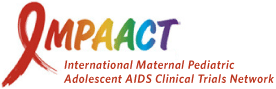 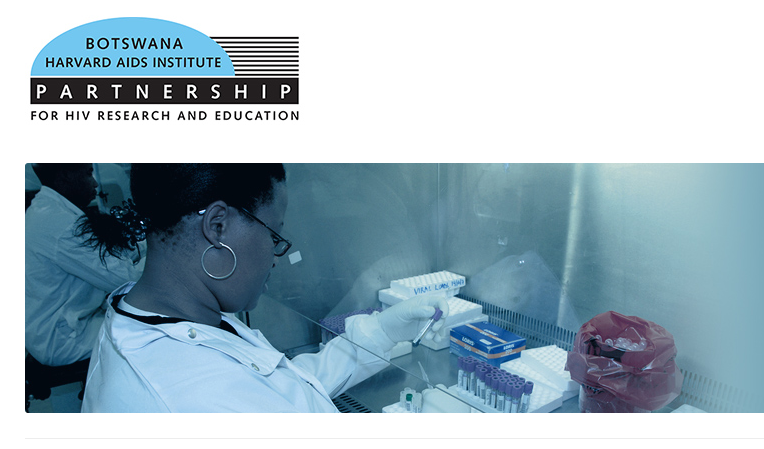 MEANING…
Botswana is behind other countries such as
South Africa – PrEP roll out to every one
Kenya – Rolled it out a couple of years ago
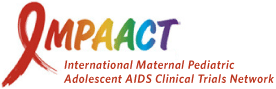 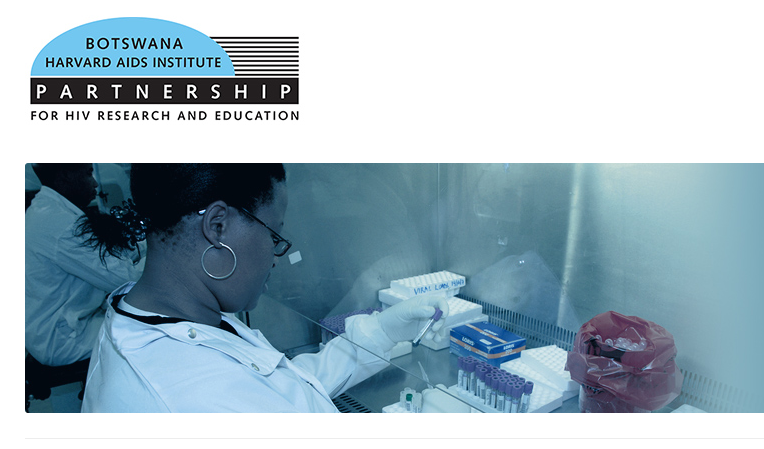 What needs to be done
Education on PrEP targeting everyone
Women
Significant others (partners, family)

There is need to work with organisations that serve young people especially young women for enrollment
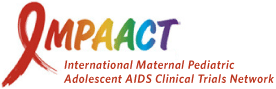 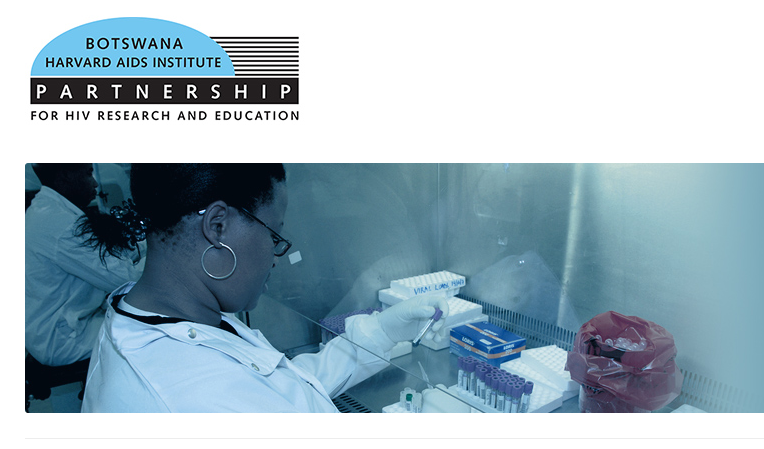 CAB Specific activities
Community Outreach activities 
Young people 15 – 24
Collaborating with those on PrEP to share their experiences
Town Hall meetings targeting
Community Leaders
Male organizations
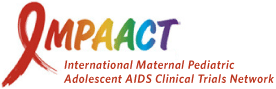 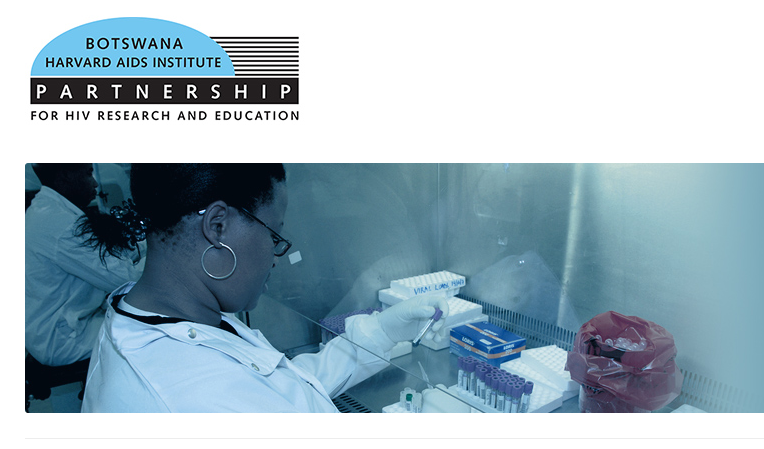 ACKNOWLEGEMENT
ICAB
Community Engagement Officer
BHP CAB Members
IMPAACT Network
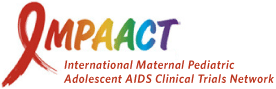 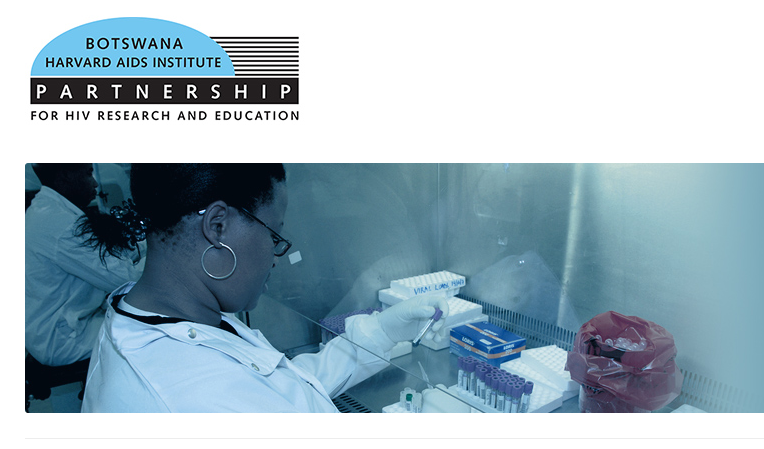